ΔΗΜΟΚΡΙΤΕΙΟ ΠΑΝΕΠΙΣΤΗΜΙΟ ΘΡΑΚΗΣ
ΤΜΗΜΑ ΝΟΜΙΚΗΣ
 ΤΟΜΕΑΣ ΔΙΕΘΝΩΝ ΣΠΟΥΔΩΝ 
 ΜΕΤΑΠΤΥΧΙΑΚΟ ΠΡΟΓΡΑΜΜΑ ΣΤΟ ΔΙΕΘΝΕΣ ΚΑΙ ΕΥΡΩΠΑΙΚΟ ΔΙΚΑΙΟ ΕΝEΡΓΕΙΑΣ
ΧΟΡΗΓΟΣ ΠΜΣ ΔΙΕΘΝΕΣ & ΕΥΡΩΠΑΙΚΟ ΔΙΚΑΙΟ THΣ ΕΝΕΡΓΕΙΑΣ
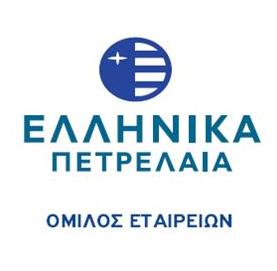 ΘΕΜΑ ΠΑΡΟΥΣΙΑΣΗΣ
ΔΙΚΤΥΑ ΚΑΙ ΠΡΟΣΒΑΣΗ ΤΡΙΤΟΥ 
ΕΙΣΗΓΗΤΗΣ: ΠΑΝΑΓΙΩΤΗΣ ΑΡΓΑΛΙΑΣ
ΔΝ, Ειδικός Συνεργάτης ΔΠΘ
Πρόσβαση τρίτου στην ηλεκτρική ενέργεια και το φυσικό αέριο
Το δικαίωμα της πρόσβασης τρίτου σε υποδομές συνιστά κανόνα και επιδίωξη της ευρωπαϊκής νομοθεσίας
Επίτευξη μιας απολύτως λειτουργικής και ανταγωνιστικής αγοράς ενέργειας
Θα πρέπει συνδέουμε το δικαίωμα πρόσβασης τρίτου με την αρχή του διαχωρισμού
Πρόσβαση τρίτου-Συστήματα
Το πρώτο σύστημα εισήγαγε την πρόσβαση στο δίκτυο κατόπιν διαπραγματεύσεων, έτσι ώστε οι παραγωγοί και οι επιχειρήσεις προμήθειας ηλεκτρικής ενέργειας και οι πελάτες να μπορούν να διαπραγματεύονται την πρόσβαση στο δίκτυο προκειμένου να συνάπτουν συμβάσεις προμηθειών μεταξύ τους βάσει εθελοντικών εμπορικών συμφωνιών.
Πρόσβαση τρίτου-Συστήματα
Το δεύτερο σύστημα που μπορούσαν να επιλέξουν τα Κράτη-μέλη ήταν αυτό της ρυθμιζόμενης πρόσβασης στο δίκτυο που παρείχε στους πελάτες δικαίωμα πρόσβασης, βάσει δημοσιευόμενων τιμολογίων για τη χρήση των δικτύων μεταφοράς και διανομής. 
Στη περίπτωση αυτή η πρόσβαση στο δίκτυο θα προσδιορίζονταν με διοικητικές πράξεις και δημοσιευμένα τιμολόγια με αποτέλεσμα τον εκτοπισμό της συμβατικής ελευθερίας. 
Ωστόσο, στην συγκεκριμένη περίπτωση θα δημιουργούνταν ανεξάρτητη διοικητική αρχή που θα προσδιόριζε το τέλος πρόσβασης αποκλείοντας το μηχανισμό της αγοράς.
Αρχές που διέπουν την Πρόσβαση τρίτου και εξαιρέσεις
Τα κράτη μέλη διασφαλίζουν την εφαρμογή ενός συστήματος για την πρόσβαση τρίτων στα συστήματα μεταφοράς και διανομής με βάση δημοσιευμένα τιμολόγια, το οποίο ισχύει για όλους τους πελάτες και εφαρμόζεται αντικειμενικά και χωρίς διακρίσεις μεταξύ των χρηστών του συστήματος. 
Τα κράτη μέλη φροντίζουν ώστε τα εν λόγω τιμολόγια, ή οι μεθοδολογίες που διέπουν τον υπολογισμό τους, να εγκρίνονται, τα δε τιμολόγια αυτά και οι μεθοδολογίες —στην περίπτωση που μόνο μεθοδολογίες εγκρίνονται— να δημοσιεύονται πριν από την έναρξη ισχύος τους.
Αρχές που διέπουν την Πρόσβαση τρίτου και εξαιρέσεις
Ο διαχειριστής του συστήματος μεταφοράς ή διανομής μπορεί να αρνείται την πρόσβαση λόγω έλλειψης δυναμικότητας. 
Η άρνηση αιτιολογείται προσηκόντως και βασίζεται σε αντικειμενικά, τεχνικά και οικονομικά αιτιολογημένα κριτήρια. Τα κράτη μέλη ή όπου τα κράτη μέλη έχουν προβλέψει σχετικά, οι ρυθμιστικές αρχές των εν λόγω κρατών μελών, εξασφαλίζουν ότι τα κριτήρια αυτά εφαρμόζονται με συνέπεια και ότι ο χρήστης του συστήματος, ο οποίος έχει συναντήσει άρνηση πρόσβασης μπορεί να χρησιμοποιήσει διαδικασία διακανονισμού διαφορών.  (Άρθρο 6 Οδηγία 2019/944)
Αρχές που διέπουν την Πρόσβαση τρίτου και εξαιρέσεις
Οι ρυθμιστικές αρχές μεριμνούν, έτσι ώστε ο διαχειριστής του συστήματος μεταφοράς ή διανομής να παρέχει πληροφορίες για τα μέτρα που θα ήταν αναγκαία για την ενίσχυση του δικτύου. 
Το παρόν άρθρο εφαρμόζεται επίσης σε ενεργειακές κοινότητες πολιτών που διαχειρίζονται δίκτυα διανομής. (Άρθρο 6 Οδηγία 2019/944)
Εξαιρέσεις στην Πρόσβαση Τρίτου- Άρθρο 63 2019/943
Οι νέες γραμμές διασύνδεσης συνεχούς ρεύματος είναι δυνατόν, κατόπιν σχετικού αιτήματος, να απαλλάσσονται, για περιορισμένο χρονικό διάστημα από τις διατάξεις περί πρόσβασης τρίτου με τους ακόλουθους όρους:
η επένδυση πρέπει να αυξάνει τον ανταγωνισμό στην προμήθεια ηλεκτρικής ενεργείας,
ο βαθμός κινδύνου μιας επένδυσης είναι τέτοιος που η επένδυση μπορεί γίνει μόνο εφόσον χορηγηθεί απαλλαγή
Εξαιρέσεις στην Πρόσβαση Τρίτου
η γραμμή διασύνδεσης πρέπει να αποτελεί ιδιοκτησία φυσικού ή νομικού προσώπου διαφορετικού, τουλάχιστον ως προς τη νομική του μορφή, από τους διαχειριστές συστημάτων στα συστήματα των οποίων θα δημιουργηθεί η γραμμή διασύνδεσης,
εισπράττονται τέλη από τους χρήστες της εν λόγω γραμμής διασύνδεσης,
η απαλλαγή δεν πρέπει να αποβαίνει εις βάρος του ανταγωνισμού ή της ουσιαστικής λειτουργίας της εσωτερικής αγοράς ηλεκτρικής ενεργείας
Εξαιρέσεις στην Πρόσβαση Τρίτου
Οι υποχρεώσεις παροχής υπηρεσιών κοινής ωφέλειας υπό τη μορφή ρύθμισης των τιμών προμήθειας ηλεκτρικής ενέργειας θα πρέπει να χρησιμοποιούνται χωρίς καταστρατήγηση της αρχής των ανοικτών αγορών για σαφώς καθορισμένες περιστάσεις και δικαιούχους, θα πρέπει δε να είναι περιορισμένης διάρκειας. 
Αίτηση για χορήγηση παρέκκλισης από τα άρθρα 4, 5 και 6 (πρόσβαση τρίτου) μπορεί να υποβληθεί από μικρά απομονωμένα συστήματα (Άρθρο 6 της Οδηγίας 2019/944)
Για παράδειγμα, στην περίπτωση της διασύνδεσης Estlink μεταξύ Φινλανδίας και Εσθονίας, χορηγήθηκε εξαίρεση,  διότι επέτρεψε την είσοδο νέων ανταγωνιστών στις φινλανδικές αγορές και δημιούργησε ένα νέο μέσο μέσω του οποίου θα μπορούσε να παρέχεται ηλεκτρική ενέργεια.
Αρχές που διέπουν την Πρόσβαση τρίτου και εξαιρέσεις  - Φυσικό Αέριο
Τα κράτη μέλη μεριμνούν για την εφαρμογή ενός συστήματος πρόσβασης τρίτων στο σύστημα μεταφοράς και διανομής και στις εγκαταστάσεις ΥΦΑ, με βάση δημοσιευμένα τιμολόγια, το οποίο ισχύει για όλους τους επιλέξιμους πελάτες, συμπεριλαμβανομένων των επιχειρήσεων προμήθειας, και εφαρμόζεται αντικειμενικά και αμερόληπτα μεταξύ των χρηστών του συστήματος. 
Τα τιμολόγια και οι μέθοδοι δημοσιεύονται πριν από την έναρξη ισχύος τους. (Άρθρο 32 της Οδηγίας 2009/73)
Εξαιρέσεις στην πρόσβαση τρίτου
Έλλειψη χωρητικότητας
Όταν η πρόσβαση στο σύστημα εμποδίζει την εκπλήρωση υποχρεώσεων παροχής κοινής ωφέλειας 
Όταν η πρόσβαση δημιουργεί σοβαρές οικονομικές και χρηματοοικονομικές δυσχέρειες  στο πλαίσιο συμβάσεων υποχρεωτικής αγοράς ανεξαρτήτως παραλαβής (Άρθρο 35 της Οδηγίας 2009/73)
Εξαιρέσεις στην πρόσβαση τρίτου
Η κύρια νέα υποδομή φυσικού αερίου, δηλαδή οι διασυνδέσεις, το ΥΦΑ και οι εγκαταστάσεις αποθήκευσης, μπορεί, κατόπιν αιτήσεως, να εξαιρείται, για καθορισμένο χρονικό διάστημα υπό τους εξής όρους:
η επένδυση πρέπει να ενισχύει, αφενός, τον ανταγωνισμό για την προμήθεια αερίου και, αφετέρου, την ασφάλεια του εφοδιασμού,
το ύψος του επενδυτικού κινδύνου πρέπει να είναι τέτοιο ώστε η επένδυση δεν θα πραγματοποιηθεί εάν δεν χορηγηθεί απαλλαγή,	
η υποδομή πρέπει να ανήκει σε φυσικό ή νομικό πρόσωπο διακριτό, τουλάχιστον από την άποψη της νομικής του προσωπικότητας, από τους διαχειριστές συστημάτων στα δίκτυα των οποίων θα κατασκευασθεί η εν λόγω υποδομή,
Εξαιρέσεις στην πρόσβαση τρίτου
πρέπει να επιβάλλονται τέλη στους χρήστες της εν λόγω υποδομής και
η χορήγηση απαλλαγής δεν πρέπει να αποβαίνει σε βάρος του ανταγωνισμού ή της αποτελεσματικής λειτουργίας της εσωτερικής αγοράς φυσικού αερίου, ή της αποτελεσματικής λειτουργίας του διεπόμενου από ρυθμιστικές διατάξεις συστήματος με το οποίο συνδέεται η υποδομή. (Άρθρο 36 της Οδηγίας 2009/73)
ΑΣΦΑ ΑΛΕΞΑΝΔΡΟΥΠΟΛΗΣ
Η εταιρεία με την επωνυμία «GASTRADE ΑΝΩΝΥΜΗ ΚΑΤΑΣΚΕΥΑΣΤΙΚΗ ΚΑΙ ΤΕΧΝΙΚΗ ΕΤΑΙΡΕΙΑ ΦΥΣΙΚΟΥ ΑΕΡΙΟΥ» με διακριτικό τίτλο «GASTRADE Α.Ε.» η οποία κατέχει Άδεια Ανεξάρτητου Συστήματος Φυσικού Αερίου (ΑΣΦΑ) η οποία χορηγήθηκε με την υπ’ αριθμ. πρωτ. Δ1/Α/19466/19.08.2011 απόφαση του Υφυπουργού Περιβάλλοντος, Ενέργειας και Κλιματικής Αλλαγής, υπέβαλε στην Αρχή αίτημα εξαίρεσης κατά το άρθρο 36 της Οδηγίας 2009/73/ΕΚ και το άρθρο 61 του Ν. 4001/2011
ΑΣΦΑ ΑΛΕΞΑΝΔΡΟΥΠΟΛΗΣ
Μετά την έκδοση της Απόφασης ΡΑΕ 1580/2020 με θέμα «Τελική Απόφαση Εξαίρεσης – Τροποποίηση της Απόφασης 1333/2020 για τη συμμόρφωσή της κατά την παράγραφο 9 του άρθρου 36 της Οδηγίας 2009/73/ΕK με την υπ’ αριθμ. [C(2020) 8377 final] Απόφαση της Ευρωπαϊκής Επιτροπής για την εξαίρεση του έργου «Ανεξάρτητο Σύστημα Φυσικού Αερίου (ΑΣΦΑ) Αλεξανδρούπολης» της εταιρείας GASTRADE Α.Ε. από τις διατάξεις των άρθρων 32  της Οδηγίας 2009/73/ΕΚ»
ΑΣΦΑ ΑΛΕΞΑΝΔΡΟΥΠΟΛΗΣ
ΑΣΦΑ Αλεξανδρούπολης είναι πλωτός σταθμός τερματικός σταθμός ΥΦΑ στη Βόρεια Ελλάδα, στην περιοχή Αλεξανδρούπολης
Αξιολόγηση των κριτηρίων του άρθρου 36 της Οδηγίας 2009/73 από την Επιτροπή
Αρχικά, η Επιτροπή κατέληξε ότι το ΑΣΦΑ Αλεξανδρούπολης αποτελεί κύρια νέα υποδομή
ΑΣΦΑ ΑΛΕΞΑΝΔΡΟΥΠΟΛΗΣ
Η επένδυση ενισχύει την ασφάλεια εφοδιασμού 
Διότι σε περίπτωση πλήρους διακοπής του εφοδιασμού φυσικού αερίου από τη Ρωσία σε μια ημέρα υψηλής ζήτησης, το ΑΣΦΑ μπορεί να καλύψει  το εναπομείναν κενό των 2,25 εκατομμυρίων κυβικών ημερησίως 
Η ασφάλεια εφοδιασμού θεωρείται ότι ενισχύεται τόσο όσον αφορά τη Βουλγαρία όσο και την ευρύτερη περιοχή της Νοτιοανατολικής Ευρώπης
ΑΣΦΑ ΑΛΕΞΑΝΔΡΟΥΠΟΛΗΣ
Η Επιτροπή έκανε σύσταση προς τη ΡΑΕ συμπεριλάβει στην απόφαση της σαφή αναφορά στην αρχή της αλληλεγγύης και να αποσαφηνίσει περαιτέρω τη συμμόρφωση της αξιολόγησής της ως προς την εν λόγω αρχή
Η Επιτροπή κατέληξε ότι το έργο ενισχύει τον ανταγωνισμό υπό την προϋπόθεση ότι το ανώτατο όριο όσον αφορά τις δεσμεύσεις από δεσπόζουσες επιχειρήσεις θα πρέπει να μειωθεί από 40% σε 25% της προβλεπόμενης δυναμικότητας του ΑΣΦΑ
ΑΣΦΑ ΑΛΕΞΑΝΔΡΟΥΠΟΛΗΣ
Η Επιτροπή θεωρεί ότι η επένδυση δεν δύναται να πραγματοποιηθεί χωρίς απαλλαγή 
Η υποδομή πρέπει να ανήκει σε φυσικό ή νομικό πρόσωπο διακριτό τουλάχιστον από την άποψη της νομικής του προσωπικότητας από τους διαχειριστές συστημάτων στα δίκτυα των οποίων θα κατασκευασθεί η εν λόγω υποδομή 
Ισχύει διότι το δίκτυο μεταφοράς ανήκει στον ΔΕΣΦΑ
ΑΣΦΑ ΑΛΕΞΑΝΔΡΟΥΠΟΛΗΣ
Πρέπει να επιβάλλονται τέλη στους χρήστες της υποδομής 
Η τιμολόγηση θα βασίζεται σε μεθοδολογία βάσει του κώδικα τιμολογίων που θα υποβάλλεται προς έγκριση στη ΡΑΕ
C-239/07 - Sabatauskas κ.λπ.
Προδικαστική απόφαση 
Οι Sabatauskas κ.λπ., μέλη του Κοινοβουλίου της Λιθουανίας, ζήτησαν να ελεγχθεί η συνταγματικότητα του άρθρου 15 παρ. 2 του νόμου για την ηλεκτρική ενέργεια της 1ης Ιουλίου 2004 από το Συνταγματικό Δικαστήριο της Δημοκρατίας της Λιθουανίας
Η αίτηση προδικαστικής απόφασης αναφέρεται  στην ερμηνεία του άρθρου 20 της οδηγίας 2003/54/ΕΚ σχετικά με τους κοινούς κανόνες για την εσωτερική αγορά ηλεκτρικής ενέργειας
C-239/07
Το άρθρο 20 της οδηγίας, με τίτλο «Πρόσβαση τρίτων», διευκρινίζει:
«1. Τα κράτη μέλη διασφαλίζουν την εφαρμογή ενός συστήματος για την πρόσβαση τρίτων στα δίκτυα μεταφοράς και διανομής με βάση δημοσιευμένα τιμολόγια, το οποίο ισχύει για όλους τους επιλέξιμους πελάτες και εφαρμόζεται αντικειμενικά και χωρίς διακρίσεις μεταξύ των χρηστών του δικτύου. [……..] Ο διαχειριστής του δικτύου μεταφοράς ή διανομής μπορεί να αρνείται την πρόσβαση λόγω έλλειψης χωρητικότητας. Η άρνηση αυτή πρέπει να αιτιολογείται δεόντως……………………………»
C-239/07
Το άρθρο 15, παρ. 2, του νόμου για την ηλεκτρική ενέργεια, όπως διατυπώθηκε με τον νόμο IX‑2307, της 1ης Ιουλίου 2004, έχει ως εξής:
«Ο διαχειριστής του δικτύου μεταφοράς πρέπει να εξασφαλίζει ότι οι προϋποθέσεις για τη σύνδεση στο δίκτυο των εξοπλισμών των παραγωγών ηλεκτρικής ενέργειας, των διαχειριστών του δικτύου διανομής και των πελατών πληρούν τις απαιτήσεις που επιβάλλονται κατά νόμο και δεν δημιουργούν διακρίσεις. Ο εξοπλισμός ενός πελάτη μπορεί να συνδεθεί με δίκτυο μεταφοράς ηλεκτρικής ενέργειας μόνον όταν ο διαχειριστής του δικτύου διανομής αρνείται, λόγω επιβεβλημένων απαιτήσεων τεχνικής ή λειτουργικής φύσης, να συνδέσει στο δίκτυο τον εξοπλισμό πελάτη, που βρίσκεται στην περιφέρεια ασκήσεως δραστηριότητας η οποία αναφέρεται στην άδεια του διαχειριστή του δικτύου διανομής.»
C-239/07
Πραγματικά περιστατικά - Οι καταναλωτές είναι συνδεδεμένοι με τα δίκτυα διανομής που εκμεταλλεύονται δύο διαχειριστές τέτοιου είδους
Οι δύο αυτοί χρήστες διαχειρίζονται και τα δίκτυα της μεταφοράς 
Εξάλλου, πέντε εταιρίες διαχειρίζονται τοπικά δίκτυα, που πληρούν τις δικές τους απαιτήσεις και τις απαιτήσεις των κατοίκων μιας μικρής περιοχής. Τέλος, έξι εταιρίες που διαχειρίζονται βιομηχανικές επιχειρήσεις είναι συνδεδεμένες απευθείας με δίκτυα μεταφοράς.
Το επίδικο πρόβλημα = Οι νέοι πελάτες δεν μπορούν να επιλέξουν ελεύθερα με ποιο είδος δικτύου θα συνδέσουν τον εξοπλισμό τους και πρέπει να συνδεθούν με δίκτυο διανομής. Ο πελάτης μπορεί να συνδέσει τον εξοπλισμό του με δίκτυο μεταφοράς μόνον όταν ο διαχειριστής του δικτύου διανομής αρνείται να τον συνδέσει στο δίκτυό του λόγω επιβεβλημένων απαιτήσεων τεχνικής ή λειτουργικής φύσης.
C-239/07
Προδικαστικό ερώτημα  = αν το άρθρο 20 της οδηγίας έχει την έννοια ότι τα κράτη μέλη οφείλουν να θεσπίσουν ρύθμιση που να προβλέπει, αφενός, ότι οι τρίτοι μπορούν να επιλέγουν, κατά τη διακριτική τους ευχέρεια, το είδος δικτύου, μεταφοράς ή διανομής, στο οποίο επιθυμούν να έχουν πρόσβαση ή να συνδεθούν και, αφετέρου, ότι ο διαχειριστής του δικτύου αυτού υποχρεούται να τους επιτρέπει την πρόσβαση ή τη σύνδεση στο δίκτυό του εφόσον διαθέτει την απαιτούμενη χωρητικότητα.
C-239/07
Εκτίμηση του Δικαστηρίου  - Οι πελάτες επιλέγουν ελεύθερα τους προμηθευτές τους, οι τελευταίοι πρέπει να μπορούν να έχουν πρόσβαση στα διάφορα δίκτυα μεταφοράς και διανομής που φέρνουν την ηλεκτρική ενέργεια μέχρι τους πελάτες 
Η ελεύθερη πρόσβαση των τρίτων στα δίκτυα μεταφοράς και διανομής είναι ένα από τα ουσιώδη μέτρα που τα κράτη μέλη οφείλουν να εφαρμόζουν για να ολοκληρωθεί η εσωτερική αγορά ηλεκτρικής ενέργειας
C-239/07
Εκτίμηση Δικαστηρίου - Ο όρος «πρόσβαση» αφορά την προμήθεια ηλεκτρικής ενέργειας, περιλαμβάνοντας ιδίως την ποιότητα, την τακτική παροχή και το κόστος της υπηρεσίας. 
Χρησιμοποιείται συχνά στο πλαίσιο της εξασφάλισης τιμολογίων άνευ διακρίσεων
Η παρέμβαση των ρυθμιστικών αρχών εξασφαλίζει την ύπαρξη προϋποθέσεων πρόσβασης άνευ διακρίσεων
Για να εξασφαλισθεί η αποτελεσματική πρόσβαση στην αγορά όλων των συντελεστών της αγοράς απαιτείται η εφαρμογή μηχανισμών εξισορρόπησης που δεν επιβάλλουν διακρίσεις και αντικατοπτρίζουν το κόστος.
C-239/07
Η λέξη «σύνδεση» χρησιμοποιείται περισσότερο σε ένα τεχνικό πλαίσιο και αφορά τη φυσική σύνδεση με το δίκτυο.
Έτσι, το άρθρο 5 της οδηγίας προβλέπει ότι τα κράτη μέλη εξασφαλίζουν τον καθορισμό κριτηρίων τεχνικής ασφάλειας και την εκπόνηση και δημοσιοποίηση τεχνικών κανόνων που ορίζουν τις ελάχιστες τεχνικές προδιαγραφές σχεδιασμού και λειτουργίας όσον αφορά τη σύνδεση με δίκτυο εγκαταστάσεων παραγωγής, δικτύων διανομής, εξοπλισμού άμεσα συνδεδεμένων καταναλωτών 
Οι ρυθμιστικές αρχές είναι υπεύθυνες για την εξασφάλιση της αμεροληψίας και του ουσιαστικού ανταγωνισμού
C-239/07
πρόσβαση στο δίκτυο νοείται το δικαίωμα χρήσης των δικτύων ηλεκτρικής ενέργειας και ότι η σύνδεση αντιστοιχεί στη φυσική σύνδεση με το δίκτυο. 
Το άρθρο 20 της οδηγίας έχει την έννοια ότι καθορίζει τις υποχρεώσεις των κρατών μελών μόνον ως προς την πρόσβαση και όχι ως προς τη σύνδεση των τρίτων με τα δίκτυα μεταφοράς και διανομής ηλεκτρικής ενέργειας και ότι δεν προβλέπει ότι το σύστημα πρόσβασης στα δίκτυα το οποίο οφείλουν να θεσπίσουν τα κράτη μέλη πρέπει να επιτρέπει στον επιλέξιμο πελάτη την επιλογή, κατά τη διακριτική του ευχέρεια, του είδους δικτύου με το οποίο επιθυμεί να συνδεθεί.
C-239/07
Το εν λόγω άρθρο 20 έχει επίσης την έννοια ότι δεν απαγορεύει εθνική ρύθμιση που προβλέπει ότι ο εξοπλισμός επιλέξιμου πελάτη δεν μπορεί να συνδεθεί με δίκτυο μεταφοράς παρά μόνον αν ο διαχειριστής του δικτύου διανομής αρνείται, λόγω επιβεβλημένων απαιτήσεων τεχνικής ή λειτουργικής φύσης, να συνδέσει με το δίκτυο τον εξοπλισμό πελάτη
C‑439/06
Προδικαστική απόφαση 22.05.2008 
Η citiworks είναι εταιρία γερμανικού δικαίου με δραστηριότητα την παροχή ενέργειας. Από την αρχή του 2004, παρέχει ηλεκτρική ενέργεια στην DFS Deutsche Flugsicherung GmbH που βρίσκεται στον χώρο του αερολιμένα Λειψίας/Χάλλης. 
Η τελευταία εταιρία ανήκει κατά 100 % στο ομοσπονδιακό κράτος και είναι επιφορτισμένη με τον έλεγχο της εναέριας κυκλοφορίας στη Γερμανία.
Η FLH είναι η εταιρία που εκμεταλλεύεται τον αερολιμένα Λειψίας/Χάλλης. Προς τούτο, διατηρεί ένα δίκτυο παροχής ενέργειας το οποίο ικανοποιεί τις δικές της ανάγκες σε ηλεκτρική ενέργεια καθώς και αυτές 93 άλλων επιχειρήσεων στον χώρο του αερολιμένα.
C‑439/06
Η FLH ζήτησε να αναγνωριστεί το επίμαχο στην κύρια δίκη δίκτυο ως ιδιωτικό δίκτυο εφοδιασμού υπό την έννοια του άρθρου 110 του EnWG. Κατά την εξέταση της αιτήσεως αυτής, η ρυθμιστική αρχή κάλεσε, στις 20 Ιανουαρίου 2006, τη citiworks να παρέμβει.
Με απόφαση της 12ης Ιουλίου 2006, η ρυθμιστική αρχή δέχθηκε την αίτηση της FLH. 
Η citiworks άσκησε κατά της αποφάσεως αυτής προσφυγή  ενώπιον του αρμόδιου εθνικού δικαστηρίου
C-439/06
Το άρθρο 110, παράγραφος 1, σημείο 1, του EnWG, η οποία απαλλάσσει ορισμένους διαχειριστές δικτύων παροχής ενέργειας από την υποχρέωση να παρέχουν στους τρίτους ελεύθερη πρόσβαση στα δίκτυα αυτά, με την αιτιολογία ότι τα τελευταία βρίσκονται σε επιχειρηματική ζώνη με λειτουργική ενότητα και χρησιμοποιούνται κυρίως για τη μεταφορά ηλεκτρικής ενέργειας εντός της επιχειρήσεως και προς συνδεδεμένες επιχειρήσεις.
C-439/06
Με το ερώτημά του, το αιτούν δικαστήριο ερωτά στην ουσία αν το άρθρο 20, παράγραφος 1, της οδηγίας 2003/54 πρέπει να ερμηνευθεί υπό την έννοια ότι αποκλείει την εφαρμογή διατάξεως όπως το άρθρο 110, παράγραφος 1, σημείο 1, του EnWG, η οποία απαλλάσσει ορισμένους διαχειριστές δικτύων παροχής ενέργειας από την υποχρέωση να παρέχουν στους τρίτους ελεύθερη πρόσβαση στα δίκτυα αυτά, με την αιτιολογία ότι τα πιο πάνω δίκτυα βρίσκονται σε επιχειρηματική ζώνη με λειτουργική ενότητα χώρου και ότι χρησιμοποιούνται κυρίως για τη μεταφορά ενέργειας εντός της επιχειρήσεως και προς συνδεδεμένες επιχειρήσεις, χωρίς να αποδεικνύεται ότι η ελεύθερη πρόσβαση των τρίτων στα εν λόγω δίκτυα θα δημιουργήσει υπερβολικές επιπλοκές.
C-439/06
Ένα από τα κύρια εμπόδια για την ολοκλήρωση μιας λειτουργικής και ανταγωνιστικής εσωτερικής αγοράς συνδέεται με την πρόσβαση στο δίκτυο, με την τιμολόγηση των υπηρεσιών και με τους διαφορετικούς βαθμούς ανοίγματος των αγορών μεταξύ των κρατών μελών.
 Η πρόσβαση στο δίκτυο χωρίς δυσμενείς διακρίσεις, με διαφανή τρόπο και με λογικές τιμές είναι αναγκαία για την καλή λειτουργία του ανταγωνισμού και έχει πρωταρχική σημασία για την ολοκλήρωση της εσωτερικής αγοράς ηλεκτρικής ενέργειας.
C-439/06
Η αρχή της ελεύθερης προσβάσεως έχει εφαρμογή, στα δίκτυα μεταφοράς και στα δίκτυα διανομής ηλεκτρικής ενέργειας.
Ένα δίκτυο μεταφοράς είναι ένα διασυνδεδεμένο δίκτυο που χρησιμεύει για τη διοχέτευση ηλεκτρισμού υπερύψηλής και υψηλής τάσεως, ο οποίος προορίζεται να πωληθεί σε τελικούς πελάτες ή σε διανομείς, και, αφετέρου, ότι ένα δίκτυο διανομής είναι ένα δίκτυο που χρησιμεύει για τη διοχέτευση ηλεκτρισμού υψηλής, μεσαίας ή χαμηλής τάσεως, ο οποίος προορίζεται να πωληθεί σε πελάτες χονδρικής ή σε τελικούς πελάτες.
C-439/06
Εξαιρέσεις
Έλλειψη χωρητικότητας
Εξαιρέσεις μικρών απομονωμένων δικτύων
Τα κράτη μέλη τα οποία μπορούν να αποδείξουν την ύπαρξη ουσιαστικών προβλημάτων στη λειτουργία των μικρών απομονωμένων δικτύων τους, μπορούν να υποβάλουν αίτηση να τους χορηγηθούν από την Επιτροπή παρεκκλίσεις
Εξασφάλιση δημόσιας παροχής ηλεκτρικής ενέργειας
C-439/06
Το άρθρο 20, παράγραφος 1, πρέπει να ερμηνευθεί υπό την έννοια ότι αποκλείει τη δυνατότητα εφαρμογής μιας διατάξεως όπως το άρθρο 110, παράγραφος 1, σημείο 1, η οποία απαλλάσσει ορισμένους διαχειριστές δικτύων παροχής ενέργειας από την υποχρέωση να παρέχουν στους τρίτους ελεύθερη πρόσβαση στα δίκτυα αυτά, με την αιτιολογία ότι τα τελευταία βρίσκονται σε επιχειρηματική ζώνη με λειτουργική ενότητα και χρησιμοποιούνται κυρίως για τη μεταφορά ηλεκτρικής ενέργειας εντός της επιχειρήσεως και προς συνδεδεμένες επιχειρήσεις.
T-735/18 AQUIND Ltd/ACER
Η προσφεύγουσα, Aquind Ltd, είναι ανώνυμη εταιρία συσταθείσα στη Μεγάλη Βρετανία. Αποτελούσε τον φορέα υλοποίησης ενός έργου ηλεκτρικής γραμμής διασύνδεσης η οποία συνδέει τα βρετανικά και τα γαλλικά δίκτυα μεταφοράς ηλεκτρικής ενέργειας (γραμμή διασύνδεσης Aquind).
Στις 17 Μαΐου 2017, η προσφεύγουσα υπέβαλε αίτημα απαλλαγής για τη γραμμή διασύνδεσης Aquind βάσει του άρθρου 17 του κανονισμού (ΕΚ) 714/2009 σχετικά με τους όρους πρόσβασης στο δίκτυο για τις διασυνοριακές ανταλλαγές ηλεκτρικής ενεργείας
T-735/18 AQUIND Ltd/ACER
Tο εν λόγω αίτημα απαλλαγής υποβλήθηκε στις εθνικές ρυθμιστικές αρχές της Γαλλίας και του Ηνωμένου Βασιλείου, ήτοι, αντιστοίχως, στην Commission de régulation de l’énergie (CRE) και στην Office of Gas and Electricity Markets Authority (OFGEM).
Δεδομένου ότι οι εθνικές ρυθμιστικές αρχές της Γαλλίας και του Ηνωμένου Βασιλείου δεν κατέληξαν σε συμφωνία επί του αιτήματος απαλλαγής, το διαβίβασαν στον Οργανισμό της Ευρωπαϊκής Ένωσης για τη Συνεργασία των Ρυθμιστικών Αρχών Ενέργειας (ACER), σύμφωνα με το άρθρο 17, παράγραφος 5, του κανονισμού 714/2009, προκειμένου αυτός να λάβει την απόφαση.
T-735/18 AQUIND Ltd/ACER
Στις 26 Απριλίου 2018, η γραμμή διασύνδεσης Aquind χαρακτηρίστηκε ως έργο κοινού ενδιαφέροντος.
Με την απόφαση 05/2018 της 19ης Ιουνίου 2018, ο ACER απέρριψε το αίτημα απαλλαγής για τη γραμμή διασύνδεσης Aquind. Έκρινε ότι, καίτοι η προσφεύγουσα πληρούσε τις αναγκαίες για τη χορήγηση απαλλαγής προϋποθέσεις που απαριθμούνται στο άρθρο 17, παράγραφος 1, στοιχεία αʹ και γʹ έως στʹ, του κανονισμού 714/2009, εντούτοις δεν πληρούνταν η προϋπόθεση του στοιχείου βʹ της ίδιας διατάξεως, κατά την οποία ο βαθμός κινδύνου μιας επένδυσης είναι τέτοιος που η επένδυση μπορεί να πραγματοποιηθεί μόνον εφόσον χορηγηθεί απαλλαγή.
T-735/18 AQUIND Ltd/ACER
Ειδικότερα, ο ACER επισήμανε ότι, τον Απρίλιο του 2018, η γραμμή διασύνδεσης Aquind είχε χαρακτηριστεί ως έργο κοινού ενδιαφέροντος, ότι, για τον λόγο αυτό, η προσφεύγουσα μπορούσε να ζητήσει την εφαρμογή του άρθρου 12 του κανονισμού 347/2013, σχετικά με τις κατευθυντήριες γραμμές για τις διευρωπαϊκές ενεργειακές υποδομές, το οποίο προβλέπει τη δυνατότητα διασυνοριακού επιμερισμού του κόστους, αλλά ότι δεν έκανε χρήση της δυνατότητας αυτής.
T-735/18 AQUIND Ltd/ACER
Στο πλαίσιο του τέταρτου λόγου ακυρώσεως, η προσφεύγουσα υποστηρίζει ότι το συμβούλιο προσφυγών εσφαλμένως έκρινε ότι ο κρίσιμος κίνδυνος για την αξιολόγηση βάσει του άρθρου 17, παράγραφος 1, στοιχείο βʹ, του κανονισμού 714/2009 μπορούσε να εκτιμηθεί ορθώς μόνον εφόσον είχε απορριφθεί αίτημα διασυνοριακού επιμερισμού του κόστους υποβληθέν σύμφωνα με τον κανονισμό 347/2013. 
Η προσφεύγουσα διαπιστώνει ότι, κατά το συμβούλιο προσφυγών, ο μόνος τρόπος να αποδειχθεί ότι το προβλεπόμενο από τον τελευταίο κανονισμό ρυθμιστικό καθεστώς δεν καθιστούσε δυνατή την υλοποίηση του έργου ήταν να έχει ακολουθηθεί μια άκαρπη διαδικασία διασυνοριακού επιμερισμού του κόστους.
T-735/18 AQUIND Ltd/ACER
Η προσφεύγουσα εκτιμά ότι η προσέγγιση αυτή εισάγει, στην πραγματικότητα, πρόσθετη προϋπόθεση για τη χορήγηση απαλλαγής. 
Στο πλαίσιο αυτό, η προσφεύγουσα υποστηρίζει επίσης ότι η εφαρμογή του ρυθμιζόμενου καθεστώτος σύμφωνα με το άρθρο 12 του κανονισμού 347/2013 δεν εξαλείφει όλους τους κινδύνους που συνεπάγεται η γραμμή διασύνδεσης Aquind και ότι, αντιθέτως, υφίσταται μεγάλη αβεβαιότητα ως προς την τελική μορφή του αιτήματος διασυνοριακού επιμερισμού του κόστους και σημαντικός κίνδυνος καθυστερήσεως.
T-735/18 AQUIND Ltd/ACER
Ο ACER αντικρούει τον λόγο αυτό υπενθυμίζοντας, καταρχάς, ότι το ρυθμιζόμενο καθεστώς εξακολουθεί να αποτελεί τον κανόνα, οι δε παρεκκλίσεις την εξαίρεση, και ότι οι δύο κανονισμοί 714/2009 και 347/2013 πρέπει να ερμηνεύονται σε συνδυασμό μεταξύ τους και λαμβανομένου υπόψη του λόγου υπάρξεως της τρίτης δέσμης μέτρων «ενέργεια». 
Εν συνεχεία, ο ACER υποστηρίζει ότι η απόφαση του Οργανισμού και η απόφαση του συμβουλίου προσφυγών δεν αναφέρουν ότι απαλλαγή χορηγείται μόνον εφόσον του έργου κοινού ενδιαφέροντος προηγείται μια άκαρπη διαδικασία διασυνοριακού επιμερισμού του κόστους σύμφωνα με το άρθρο 12 του κανονισμού 347/2013.
T-735/18 AQUIND Ltd/ACER
Επιπλέον, ο ACER υπογραμμίζει ότι, υπό τις ιδιαίτερες περιστάσεις της υπό κρίση υποθέσεως, η προσφεύγουσα δεν απέδειξε ότι το ρυθμιστικό καθεστώς που προβλέπει η διαδικασία διασυνοριακού επιμερισμού του κόστους του κανονισμού 347/2013 δεν αρκούσε για την πραγματοποίηση της επενδύσεως και ότι η ενδεχόμενη χρηματοοικονομική στήριξη του άρθρου 12 του κανονισμού 347/2013 αποτελεί παράγοντα που πρέπει να λαμβάνεται υπόψη για την αξιολόγηση του κινδύνου. 
Τέλος, ο ACER υποστηρίζει ότι οι εκτιμήσεις σχετικά με τους λόγους για τους οποίους η γραμμή διασύνδεσης Aquind δεν θα μπορούσε να αποτελέσει αντικείμενο εκμετάλλευσης στο πλαίσιο του άρθρου 12 του κανονισμού 347/2013 είναι αλυσιτελείς και δεν τεκμηριώνονται από κανένα αποδεικτικό στοιχείο.
T-735/18 AQUIND Ltd/ACER
Το Γενικό Δικαστήριο κρίνει 
Πρώτον, σύμφωνα με το άρθρο 17, παράγραφος 1, του κανονισμού 714/2009, η απαλλαγή χορηγείται όταν πληρούνται οι προϋποθέσεις που προβλέπει το άρθρο αυτό. Μολονότι ο διασυνοριακός επιμερισμός του κόστους σύμφωνα με το άρθρο 12 του κανονισμού 347/2013 μπορεί να ληφθεί υπόψη κατά την εξέταση του κινδύνου της επένδυσης στον οποίο αναφέρεται το άρθρο 17, παράγραφος 1, στοιχείο βʹ, του κανονισμού 714/2009, εντούτοις δεν προβλέπεται ρητώς από τη εν λόγω διάταξη. 
Επομένως, η θέσπιση προϋποθέσεως η οποία δεν περιλαμβάνεται μεταξύ αυτών που απαριθμούνται στο άρθρο 17 του κανονισμού 714/2009 είναι αντίθετη προς το γράμμα της εν λόγω διατάξεως και έρχεται σε αντίθεση με τη βούληση του νομοθέτη να προβλέψει τη χορήγηση απαλλαγής μόνον υπό τις προϋποθέσεις που προβλέπει το εν λόγω άρθρο.
T-735/18 AQUIND Ltd/ACER
Δεύτερον, καμία κανονιστική διάταξη δεν επιτρέπει να συναχθεί ότι ο νομοθέτης προέβλεψε προτεραιότητα του ενός καθεστώτος έναντι του άλλου. Συγκεκριμένα, από το γράμμα του άρθρου 12 του κανονισμού 347/2013 και του άρθρου 17 του κανονισμού 714/2009 προκύπτει ότι οι φορείς υλοποίησης έχουν ελευθερία επιλογής μεταξύ του καθεστώτος έργων κοινού ενδιαφέροντος και του αιτήματος απαλλαγής. 
Οσάκις τα έργα έχουν το καθεστώς έργων κοινού ενδιαφέροντος, οι φορείς υλοποίησής τους έχουν τη δυνατότητα να ζητήσουν, αφενός, τον διασυνοριακό επιμερισμό του κόστους που προβλέπει το άρθρο 12 του κανονισμού 347/2013 και, αφετέρου, απαλλαγή σύμφωνα με το άρθρο 17 του κανονισμού 714/2009. 
Στο πλαίσιο αυτό, δεν μπορεί να γίνει δεκτό ότι το αίτημα διασυνοριακού επιμερισμού του κόστους το οποίο προβλέπει το άρθρο 12 του κανονισμού 347/2013 πρέπει να υποβληθεί κατά προτεραιότητα.
T-735/18 AQUIND Ltd/ACER
Τρίτον, το βασικό κριτήριο που πρέπει να διέπει την εξέταση του αιτήματος απαλλαγής είναι εκείνο που αφορά τον «βαθμό κινδύνου της επένδυσης» το οποίο προβλέπεται στο άρθρο 17, παράγραφος 1, στοιχείο βʹ, του κανονισμού 714/2009. 
Υπογραμμίζεται ότι ο εν λόγω κίνδυνος που θα μπορούσε να δικαιολογήσει τη χορήγηση απαλλαγής μπορεί να υφίσταται ακόμη και όταν ο φορέας υλοποίησης δικαιούται χρηματοοικονομική στήριξη βάσει του άρθρου 12 του κανονισμού 347/2013. 
Με άλλα λόγια, η δυνατότητα εξασφαλίσεως χρηματοοικονομικής στήριξης βάσει της διατάξεως αυτής σε καμία περίπτωση δεν αποκλείει αυτομάτως τον οικονομικό κίνδυνο που συνδέεται με την επένδυση.
T-735/18 AQUIND Ltd/ACER
Τέταρτον, όπως υποστηρίζει η προσφεύγουσα, η προσφυγή στη διαδικασία διασυνοριακού επιμερισμού του κόστους δεν αποτελεί εγγύηση για την εξάλειψη του συνόλου των κινδύνων στους οποίους εκτίθενται οι γραμμές διασύνδεσης. Αβεβαιότητα εξακολουθεί να υφίσταται ως προς την τελική μορφή –από απόψεως αποτελέσματος και εκτάσεως– του αιτήματος της προσφεύγουσας περί διασυνοριακού επιμερισμού του κόστους και ως προς τον σημαντικό κίνδυνο καθυστερήσεως. Συγκεκριμένα, αφενός, ουδεμία βεβαιότητα υφίσταται ότι το αίτημα διασυνοριακού επιμερισμού θα γίνει δεκτό.
BALTIC ENERGY MARKET INTERCONNECTION PLANBEMIP
Σχέδιο Διασύνδεσης της αγοράς (Περιφερειακή Συνεργασία της ΕΕ στην περιοχή της Βαλτικής)
Δανία, Γερμανία, Λετονία, Εσθονία, Λιθουανία, Πολωνία Φιλανδία, Σουηδία, Ευρωπαϊκή Επιτροπή 
Μνημόνιο Κατανόησης Ιούνιος 2009 – μη δεσμευτική ισχύς 
Αρχές που διέπουν το Δίκτυο, Αρχή της μη διάκρισης - Ελεύθερο διασυνοριακό εμπόριο – Ελεύθερος ανταγωνισμός -  Διαφάνεια  - Αποτελεσματικός έλεγχος της αγοράς
BALTIC ENERGY MARKET INTERCONNECTION PLANBEMIP  ΜΝΗΜΟΝΙΟ 2015
Αναθεώρηση του Σχεδίου Διασύνδεσης 
Περιλαμβάνει συνεργασία σε υποδομές, σε ενεργειακή αποδοτικότητα και αποτελεσματικότητα  και στις ανανεώσιμες πηγές ενέργειας  
Επικαιροποίηση του Σχεδίου βάσει της ενωσιακής ενεργειακής πολιτικής (ασφάλεια εφοδιασμού, ανταγωνισμός)
Παρατηρητής είναι η Νορβηγία
BALTIC ENERGY MARKET INTERCONNECTION PLANBEMIP ΔΟΜΗ –ΔΙΑΡΘΡΩΣΗ ΣΧΕΔΙΟΥ
Ομάδα Υψηλού Επιπέδου
1. Πολιτικό Επίπεδο
Σύνθεση: Υπουργοί Ενέργειας και Αρμόδιος για την Ενέργεια Επίτροπος της ΕΕ
Λήψη Πολιτικών αποφάσεων και κατευθυντηρίων γραμμών  καθορισμός προτεραιοτήτων περιφερειακής συνεργασίας
ΔΟΜΗ - ΔΙΑΡΘΡΩΣΗ
2. Επιχειρησιακό Επίπεδο
Σύνθεση: Υψηλόβαθμα Στελέχη της Επιτροπής και των συμμετεχόντων κρατών 
Εφαρμογή των αποφάσεων του πολιτικού επιπέδου και έλεγχος εφαρμογής τους 
3. Τεχνικές Ομάδες εργασίας 
Μέχρι το 2020 να έχει επιτευχθεί το 10% της διασύνδεσης των συμμετεχόντων χωρών 
Εναρμόνιση των τιμών ενέργειας 
Αυξημένη χρήση των ανανεώσιμων πηγών ενέργειας
BALTIC ENERGY MARKET INTERCONNECTION PLANBEMIP
Στις 28 Ιουνίου 2018, οι αρχηγοί κρατών και κυβερνήσεων της Λιθουανίας, της Λεττονίας, της Εσθονίας και της Πολωνίας μαζί με τον Πρόεδρο Jean-Claude Juncker ενέκριναν τον πολιτικό χάρτη πορείας για τον συγχρονισμό του δικτύου ηλεκτρικής ενέργειας των κρατών της Βαλτικής με το δίκτυο της ηπειρωτικής Ευρώπης έως την ημερομηνία στόχου 2025.
BALTIC ENERGY MARKET INTERCONNECTION PLANBEMIP
Τα μεγάλα έργα φυσικού αερίου στην περιοχή της Βαλτικής περιλαμβάνουν τη γραμμή διασύνδεσης φυσικού αερίου Πολωνία - Λιθουανία (GIPL), το σχέδιο Βαλτικής σύνδεσης και την ανάπτυξη υποδομών μεταξύ των βαλτικών κρατών.
Το GIPL στοχεύει να συνδέσει τα δίκτυα φυσικού αερίου της Βαλτικής και της Ρωσίας με το ευρωπαϊκό δίκτυο φυσικού αερίου μέχρι το τέλος του 2021 και οι Συνδέσεις της Βαλτικής θέλουν να προσφέρουν έναν σημαντικό αγωγό φυσικού αερίου μεταξύ Φινλανδίας και Εσθονίας.
BALTIC ENERGY MARKET INTERCONNECTION PLANBEMIP
Το έργο θα επιτρέψει στη Φινλανδία και τα κράτη της Βαλτικής να διαφοροποιήσουν τις πηγές αερίου τους, παρέχοντας εναλλακτικές διαδρομές και αυξάνοντας την ασφάλεια της ολοκλήρωσης της αγοράς αερίου και ενέργειας στην περιοχή. 
Αυτό θα ενισχύσει τον ανταγωνισμό στην αγορά και τελικά θα προσφέρει στους καταναλωτές μια φθηνότερη και πιο σταθερή παροχή φυσικού αερίου.
ΔΙΚΤΥΑ
Διασυνδεδεμένο ευρωπαϊκό δίκτυο ενέργειας
Σημαντικό για την ενεργειακή ασφάλεια
Ενίσχυση του ανταγωνισμού στην εσωτερική αγορά 
Απαλλαγή από τις εκπομπές διοξειδίου του άνθρακα
Πολιτική για το κλίμα
Ανάπτυξη απασχόλησης
ΚΑΝΟΝΙΣΜΟΣ 714/2009
Εκδόθηκε από το Ευρωπαϊκό Κοινοβούλιο και το Συμβούλιο 
της 13ης Ιουλίου 2009
σχετικά με τους όρους πρόσβασης στο δίκτυο για τις διασυνοριακές ανταλλαγές ηλεκτρικής ενεργείας 
Κατάργηση του κανονισμού 1228/2003
ΣΚΟΠΟΙ ΚΑΝΟΝΙΣΜΟΥ 714/2009
Καθορισμός δίκαιων κανόνων για τις διασυνοριακές ανταλλαγές ηλεκτρικής ενεργείας 
Ενίσχυση του ανταγωνισμού εντός της εσωτερικής αγοράς ηλεκτρικής ενεργείας
Συνεκτίμηση των ιδιαιτεροτήτων των εθνικών και περιφερειακών αγορών 
Θέσπιση μηχανισμού αντισταθμίσεων 
Αρχές για τα διασυνοριακά τέλη μεταφοράς 
Επιμερισμός του διαθέσιμου δυναμικού των διασυνδέσεων μεταξύ των εθνικών συστημάτων μεταφοράς ηλεκτρικής ενεργείας
ΣΚΟΠΟΙ
Εύρυθμη και διαφανής λειτουργίας της εσωτερικής αγοράς ενέργειας 
Υψηλό επίπεδο εφοδιασμού
(Άρθρο 1 του Καν. 714/2009)
ΕΔΔΣΜ
Ευρωπαϊκό δίκτυο διαχειριστών συστημάτων μεταφοράς ηλεκτρικής ενεργείας
Συνεργασία στο επίπεδο της Ένωσης των διαχειριστών συστημάτων μεταφοράς ηλεκτρικής ενέργειας
Ο Οργανισμός ΡΑΕ παρακολουθεί την εκτέλεση των καθηκόντων του ΕΔΔΣΜ ηλεκτρικής ενεργείας, τα οποία αναφέρονται στους κώδικες δικτύου και υποβάλλει σχετική έκθεση στην Επιτροπή.
ΑΡΜΟΔΙΟΤΗΤΕΣ ΕΔΔΣΜ
Α) Η ανεύρεση τρόπων λειτουργίας του δικτύου για να εξασφαλισθεί ο συντονισμός της λειτουργίας του δικτύου υπό κανονικές συνθήκες και συνθήκες έκτακτης ανάγκης
Β) Εκπόνηση κωδικών δικτύου 
Γ)Μη δεσμευτικό διακοινοτικό δεκαετές πρόγραμμα ανάπτυξης δικτύων («διακοινοτικό σχέδιο ανάπτυξης δικτύων»)
Δ) Συστάσεις σχετικά με το συντονισμό της τεχνικής συνεργασίας
ΑΡΜΟΔΙΟΤΗΤΕΣ
Ε) ετήσιο πρόγραμμα εργασιών·
ΣΤ) ετήσια έκθεση·
Ζ) ετήσιες προβλέψεις επάρκειας θερινής και χειμερινής παραγωγής.
Κανονισμός 2019/943 σχετικά με την εσωτερική αγορά ηλεκτρικής ενέργειας
Διασυνοριακές ανταλλαγές ηλεκτρικής ενέργειας
Διαζωνικό εμπόριο 
ΕΔΔΣΜΗΕ συνεργασία μεταξύ των διαχειριστών συστημάτων μεταφοράς για εύρυθμη και ενοποιημένη ενεργειακή αγορά επιδιώκουσα να ενισχύσει την ενεργειακή απόδοση και τις ανανεώσιμες πηγές ενέργειας  
O ACER παρακολουθεί τις εργασίες του ΕΔΔΣΜΗΕ
Κανονισμός 2019/943
Περιφερειακή συνεργασία διαχειριστών συστημάτων μεταφοράς ηλεκτρικής ενέργειας 
ανά διετία δημοσιεύεται περιφερειακό επενδυτικό πρόγραμμα και λήψη επενδυτικών αποφάσεων με βάση το πρόγραμμα αυτό.
Περιφερειακό συντονιστικό κέντρο
Λειτουργούν ανεξάρτητα από τους Διαχειριστές Συστημάτων Μεταφοράς
Κανονισμός 2019/943
Πιστοποίηση Διαχειριστή Συστήματος Μεταφοράς 
Η ρυθμιστική αρχή κοινοποιεί αμελλητί στην Επιτροπή τη ρητή ή σιωπηρή απόφαση σχετικά με την πιστοποίηση διαχειριστή συστήματος μεταφοράς, μαζί με όλες τις σχετικές πληροφορίες που αφορούν την απόφαση. Άρθρο 52 παρ. 6 της Οδηγίας 2019/944
Κοινοποίηση στην Επιτροπή 
Εντός δύο μηνών από την παραλαβή της κοινοποίησης, η Επιτροπή  δίνει τη γνώμη της στην αρμόδια ρυθμιστική αρχή.
Κανονισμός 2019/943
Πιστοποίηση Διαχειριστή Συστήματος Μεταφοράς 
Αφού λάβει τη γνώμη της Επιτροπής, η ρυθμιστική αρχή λαμβάνει εντός δύο μηνών την τελική της απόφαση όσον αφορά την πιστοποίηση του διαχειριστή συστήματος μεταφοράς, λαμβάνοντας δεόντως υπόψη τη γνώμη της Επιτροπής.
Κανονισμός 2019/943
Λειτουργία των συστημάτων διανομής Άρθρα 52-57
Οι διαχειριστές συστημάτων διανομής συνεργάζονται σε ενωσιακό επίπεδο μέσω του φορέα ΔΣΔ της ΕΕ, προκειμένου να προάγουν την ολοκλήρωση και τη λειτουργία της εσωτερικής αγοράς ηλεκτρικής ενέργειας και να προωθούν τη βέλτιστη διαχείριση και τη συντονισμένη λειτουργία των συστημάτων διανομής και μεταφοράς. Οι διαχειριστές συστημάτων διανομής που επιθυμούν να συμμετάσχουν στον φορέα ΔΣΔ της ΕΕ δικαιούνται να καθίστανται εγγεγραμμένα μέλη του φορέα.
ΜΗΧΑΝΙΣΜΟΣ ΑΝΤΙΣΤΑΘΜΙΣΗΣ
Οι διαχειριστές συστημάτων μεταφοράς εισπράττουν αντιστάθμιση για το κόστος που προκύπτει λόγω των διασυνοριακών ροών ηλεκτρικής ενεργείας μέσω των δικτύων τους
(Άρθρο 13 του Καν. 714/2009, Άρθρο 49 του Κανονισμού 2019/943 )
Τα τέλη που επιβάλλουν οι διαχειριστές δικτύου για την πρόσβαση στα δίκτυα πρέπει να είναι διαφανή, να λαμβάνουν υπόψη την ανάγκη ασφάλειας των δικτύων και να αντανακλούν το πραγματικό κόστος
(Άρθρο 14 του Καν. 714/2009, Άρθρο 48 του Κανονισμού 2019/943 )
ΚΑΝΟΝΙΣΜΟΣ 838/2010
Κατευθυντήριες γραμμές για τον μηχανισμό αντιστάθμισης
Σύσταση του ταμείου ITC
Παροχή αντιστάθμισης μεταφοράς για το ταμείο ITC (Inter Transmission System Operator Compensation,) παρέχει αντιστάθμιση στους διαχειριστές συστημάτων μεταφοράς για:
1. Το κόστος των απωλειών που προκύπτουν στα εθνικά συστήματα μεταφοράς
2. Το κόστος που προκύπτει όταν διατίθεται η υποδομή για διασυνοριακές ροές ηλεκτρικής ενέργειας
Κανονισμός 715/2009 Φυσικό αέριο
Ο κανονισμός ορίζει:
πώς διαμορφώνονται τα τιμολόγια (μόνο για την πρόσβαση σε δίκτυα)·
τις υπηρεσίες που προσφέρονται·
την κατανομή της δυναμικότητας στους διαχειριστές συστημάτων μεταφοράς φυσικού αερίου (ΔΣΜ)
τις απαιτήσεις διαφάνειας (όπως κανόνες για τη δημοσίευση του τρόπου που διαμορφώνονται τα τιμολόγιά τους και η διάρθρωση των τιμολογίων τους)·
Κανονισμός 715/2009 Φυσικό αέριο
Πιστοποίηση των διαχειριστών συστημάτων μεταφοράς
Οι εθνικές ρυθμιστικές αρχές (ΕΡΑ) οφείλουν να κοινοποιούν στην Ευρωπαϊκή Επιτροπή τις αποφάσεις που σχετίζονται με την πιστοποίηση διαχειριστών συστημάτων μεταφοράς. Η Επιτροπή διαθέτει 2 μήνες για να δώσει τη γνώμη της σε μια ΕΡΑ. Τότε, η αρχή λαμβάνει την τελική απόφαση όσον αφορά την πιστοποίηση του ΔΣΜ. Η απόφαση και η γνώμη της Επιτροπής δημοσιεύονται.
Κανονισμός 715/2009 Φυσικό αέριο
Δημιουργία ενός Ευρωπαϊκού Δικτύου Διαχειριστών Συστημάτων Μεταφοράς Φυσικού Αερίου (EΔΔΣΜ Αερίου)
Το ΕΔΔΣΜ Αερίου είναι αρμόδιο να:
Εκπονεί κώδικες δικτύου
Εγκρίνει δεκαετές πρόγραμμα ανάπτυξης δικτύων·
Υποβάλει συστάσεις σχετικά με τον συντονισμό της τεχνικής συνεργασίας μεταξύ των διαχειριστών συστημάτων μεταφοράς της ΕΕ·
Εγκρίνει ετήσιο πρόγραμμα εργασιών·
Εγκρίνει ετήσια έκθεση·
Εγκρίνει ετήσιες προβλέψεις επάρκειας θερινής και χειμερινής παραγωγής.
Κανονισμός 715/2009 Φυσικό αέριο
Καθήκοντα του ΕΔΔΣΜ Αερίου όσον αφορά τους κωδικούς δικτύου
Η Επιτροπή πρέπει να διαβουλεύεται με τον Οργανισμό Συνεργασίας των Ρυθμιστικών Αρχών Ενέργειας και το ΕΔΔΣΜ Αερίου, προκειμένου να καταρτίσει ετήσιο κατάλογο προτεραιοτήτων για την ανάπτυξη δεσμών κανόνων (γνωστών ως «κωδικών δικτύου»). Οι εν λόγω κώδικες εκπονούνται με τη χρήση μιας μη δεσμευτικής κατευθυντήριας γραμμής που υποβάλλεται στην Επιτροπή από τον Οργανισμό Συνεργασίας των Ρυθμιστικών Αρχών Ενέργειας.
ΣΥΜΠΕΡΑΣΜΑΤΑ
Η Διασύνδεση είναι ανεπαρκής 
Απαραίτητη για την αντιμετώπιση συμφόρησης και έκτακτων προβλημάτων 
Απαιτούνται υποδομές 
Πρώτο βήμα περιφερειακά δίκτυα 
Δεύτερο βήμα ένωση των περιφερειακών δικτύων και η δημιουργία ενός ευρωπαϊκού υπερδικτύου
ΣΥΜΠΕΡΑΣΜΑΤΑ
Η πρόσβαση τρίτου αποτελεί σημαντική αρχή για την αγορά ενέργειας 
Οι εξαιρέσεις από την ανωτέρω αρχή πρέπει να ερμηνεύονται στενά
Η πρόσβαση τρίτου αποτελεί σημαντική αρχή για την αγορά ενέργειας 
Οι εξαιρέσεις από την ανωτέρω αρχή πρέπει να ερμηνεύονται στενά
ΕΡΩΤΗΣΕΙΣ
Ποιοι οι σκοποί του Κανονισμού 715/2009;
Ποιες οι καινοτομίες του Κανονισμού 2019/943 σε σχέση με τον Κανονισμό 714/2009;
Ποιοι είναι μηχανισμοί που διευκολύνουν την δημιουργία δικτύων στην ηλεκτρική ενέργεια; 
Ποια είναι τα προβλήματα που προκύπτουν σε σχέση με τη διασυνοριακή ροή ηλεκτρικής ενέργειας;
ΕΡΩΤΗΣΕΙΣ
Ποια είναι τα χαρακτηριστικά του δικτύου BEMIP;
Αποτελεί η πρόσβαση τρίτων στο δίκτυο σημαντική αρχή και γιατί;
Υπάρχουν περιπτώσεις που ο διαχειριστής δύναται να αρνηθεί την πρόσβαση στο δίκτυο; 
Ποια η διαφορά των εννοιών πρόσβαση στο δίκτυο και σύνδεση στο δίκτυο;
ΒΙΒΛΙΟΓΡΑΦΙΑ
Ανακοίνωση της Επιτροπής προς το Ευρωπαϊκό Κοινοβούλιο και το Συμβούλιο Επίτευξη του στόχου διασύνδεσης ηλεκτρικής ενέργειας της τάξης του 10% Καθιστώντας το δίκτυο ηλεκτρικής ενέργειας της Ευρώπης έτοιμο για το 2020,  COM2015(82)
Όλοι oι Κανονισμοί που παρουσιάστηκαν μπορούν να αναζητηθούν μέσω της EURLEX – Το δίκαιο της ΕΕ  και σχετικά έγγραφα – Αναζήτηση στη Νομοθεσία
Διαδικτυακός τόπος Ρυθμιστική Αρχή Ενέργειας (www.rae.gr). Ειδικότερα μετά την αρχική σελίδα – ηλεκτρισμός δίκτυα
ΒΙΒΛΙΟΓΡΑΦΙΑ
Μιχαήλ Δ. Μαρίνος, Η πρόσβαση σε Ενεργειακό Δίκτυο – Η απελευθέρωση της αγοράς ηλεκτρικής ενέργειας, Εκδόσεις Αντ. Ν. Σάκκουλας, Αθήνα Κομοτηνή 2003
Ανακοίνωση της Επιτροπής προς το Ευρωπαϊκό Κοινοβούλιο, το Συμβούλιο, την Ευρωπαϊκή Οικονομική και Κοινωνική Επιτροπή και την Επιτροπή των Περιφερειών «Έξυπνα ηλεκτρικά δίκτυα: από την καινοτομία στην αξιοποίηση» COM(2011) 202 τελικό
Θ. Φορτσάκης, Δίκαιο της  Ενέργειας,   Εκδόσεις Σάκκουλας 2009 σελ. 313-330 σχετικές με τη μεταφορά και διανομή ηλεκτρικής ενέργειας
Θ. Πανάγος, Το θεσμικό πλαίσιο της αγοράς ενέργειας, 2012, σελ. 199-212